ГОКУ АО  
«ОБЩЕОБРАЗОВАТЕЛЬНАЯ ШКОЛА ПРИ УЧРЕЖДЕНИЯХ ИСПОЛНЕНИЯ НАКАЗАНИЯ»
WHAT DO YOU KNOW ABOUT CINEMA?
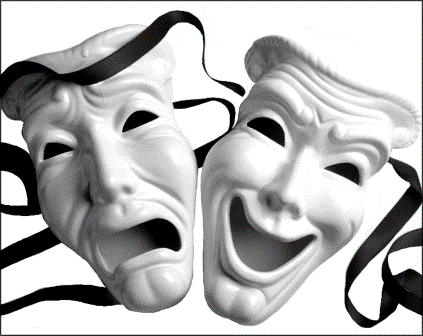 Подготовила учитель английского языка Листратова О.В.
Союзные слова 
who и which
который
одушевленный  неодушевленный
For example: 

1. Paramount pictures is a large corporation which consists of several studios

2. Mary Pickford is an American film star who took part in silent films in the 1920s
For example: 

Arrival of a Train is a French film was the first film in the world